立体の投影図
本時の目標
投影図の意味を理解し、それをもとに立体の見取り図をかくことができる。
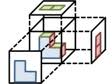 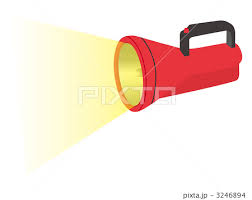 投影図
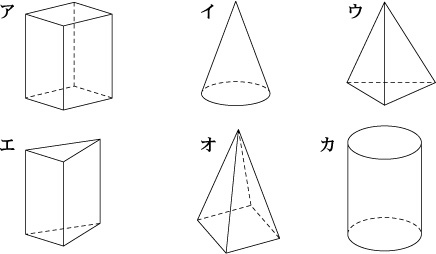 立面図
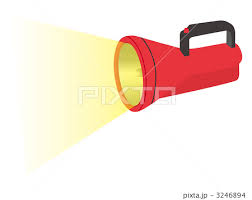 平面図
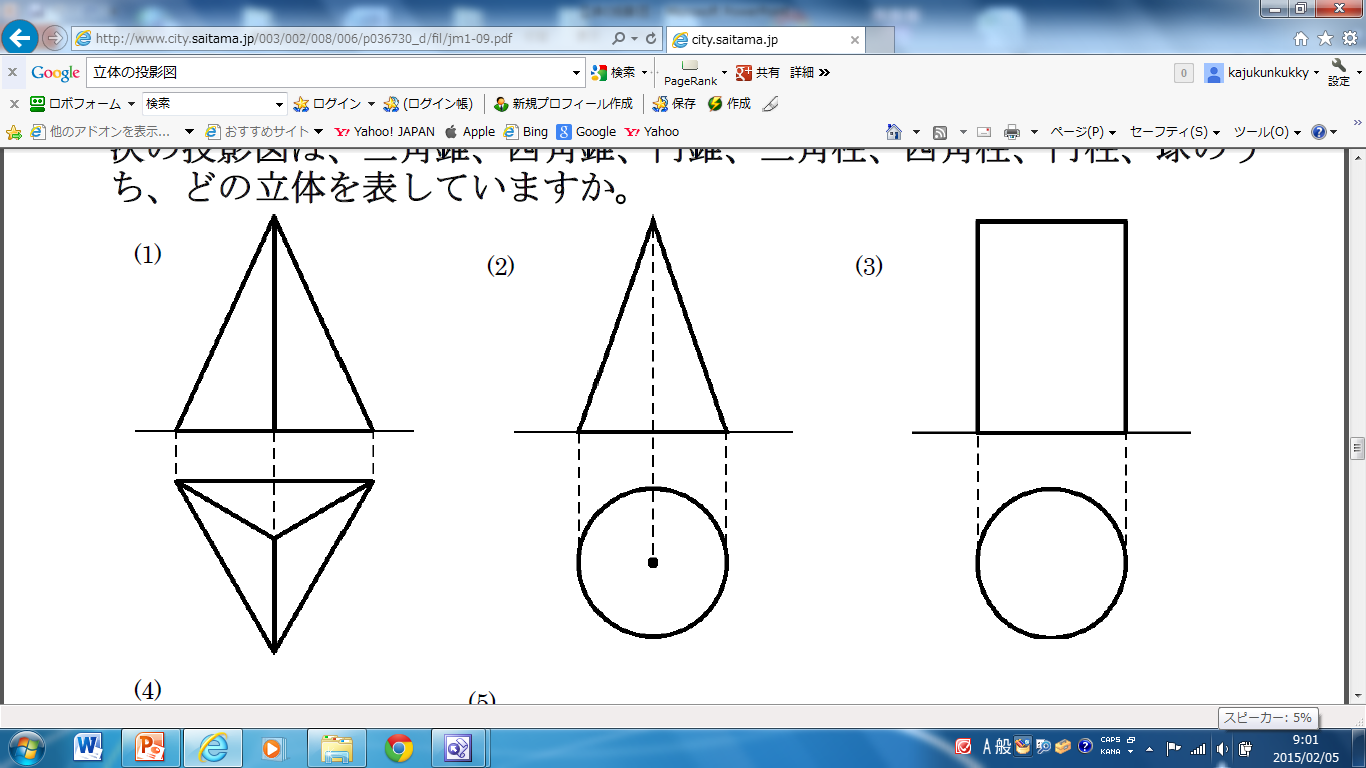 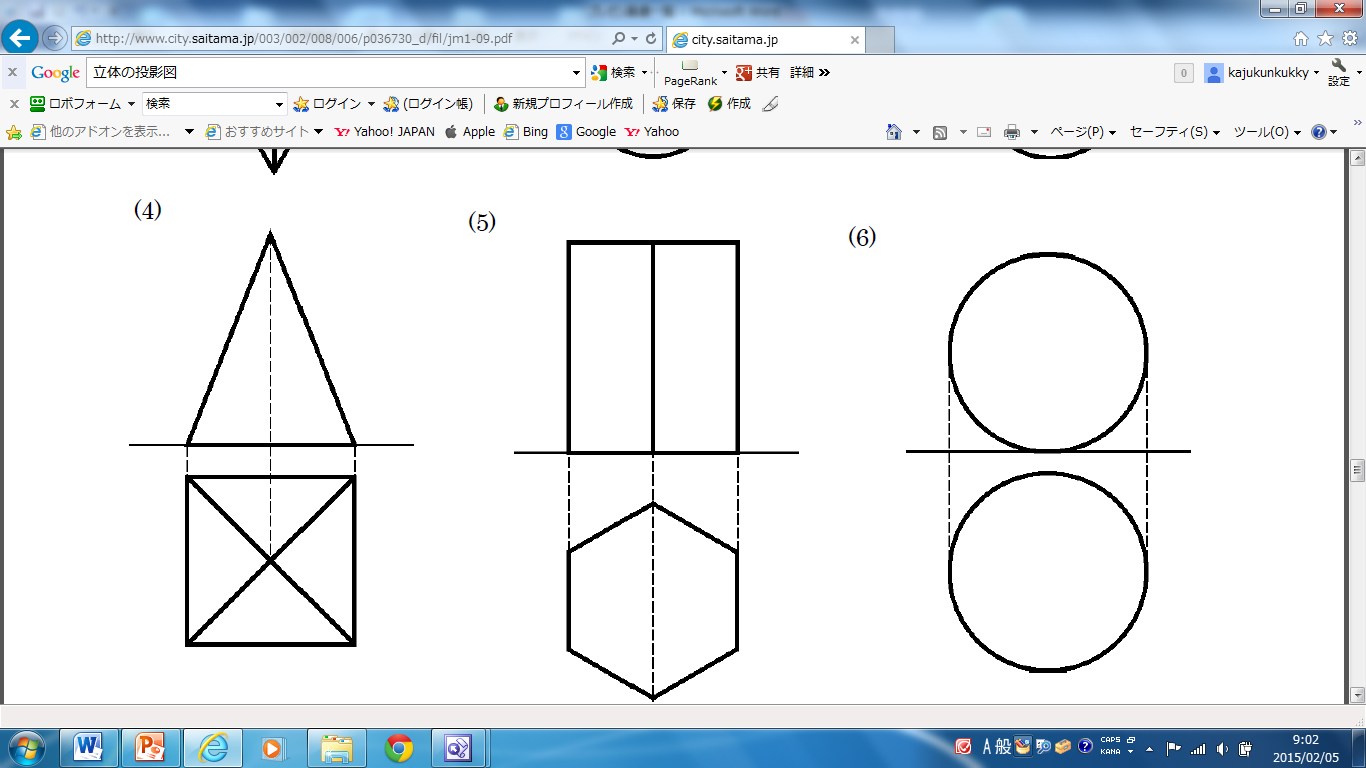 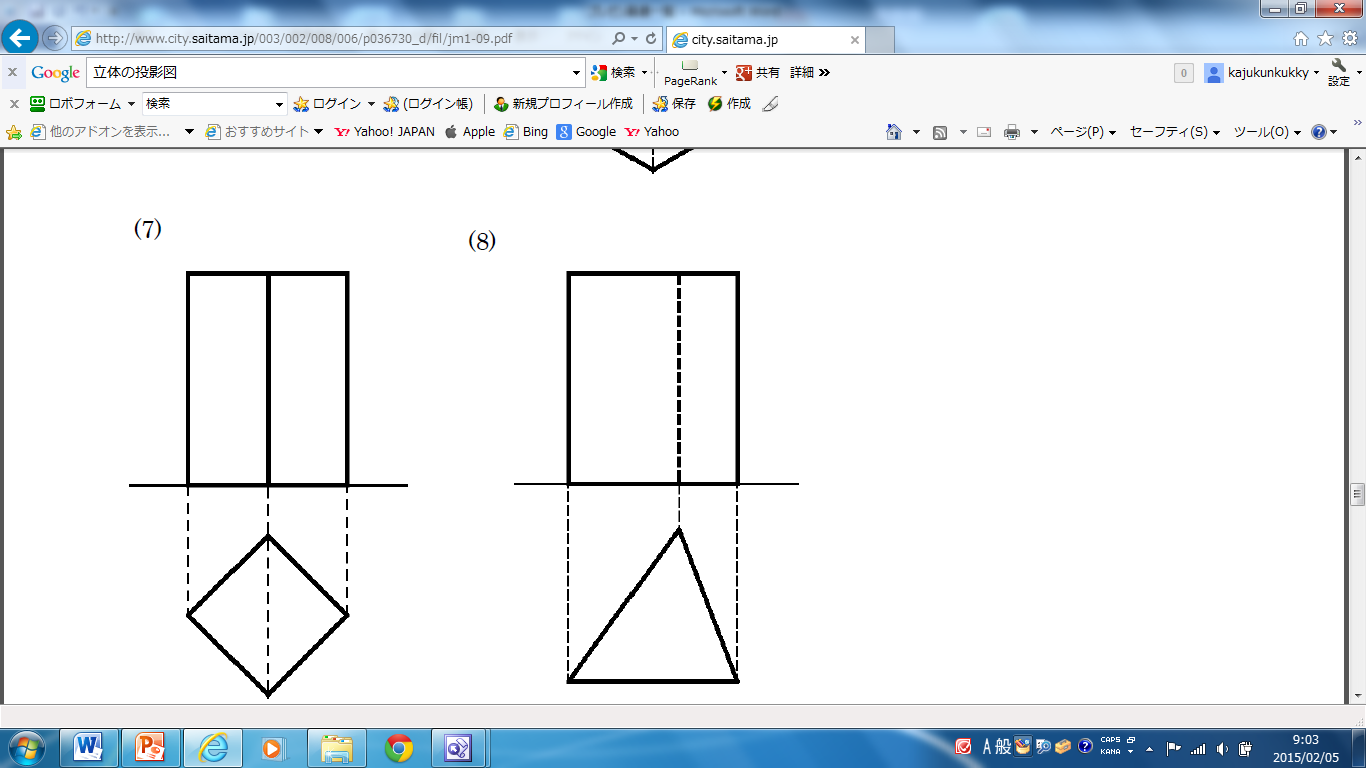 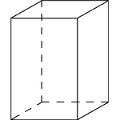 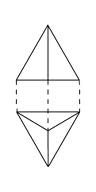 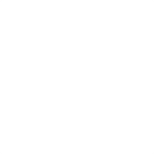 次の投影図からできる立体の名前とその見取図をかきなさい。
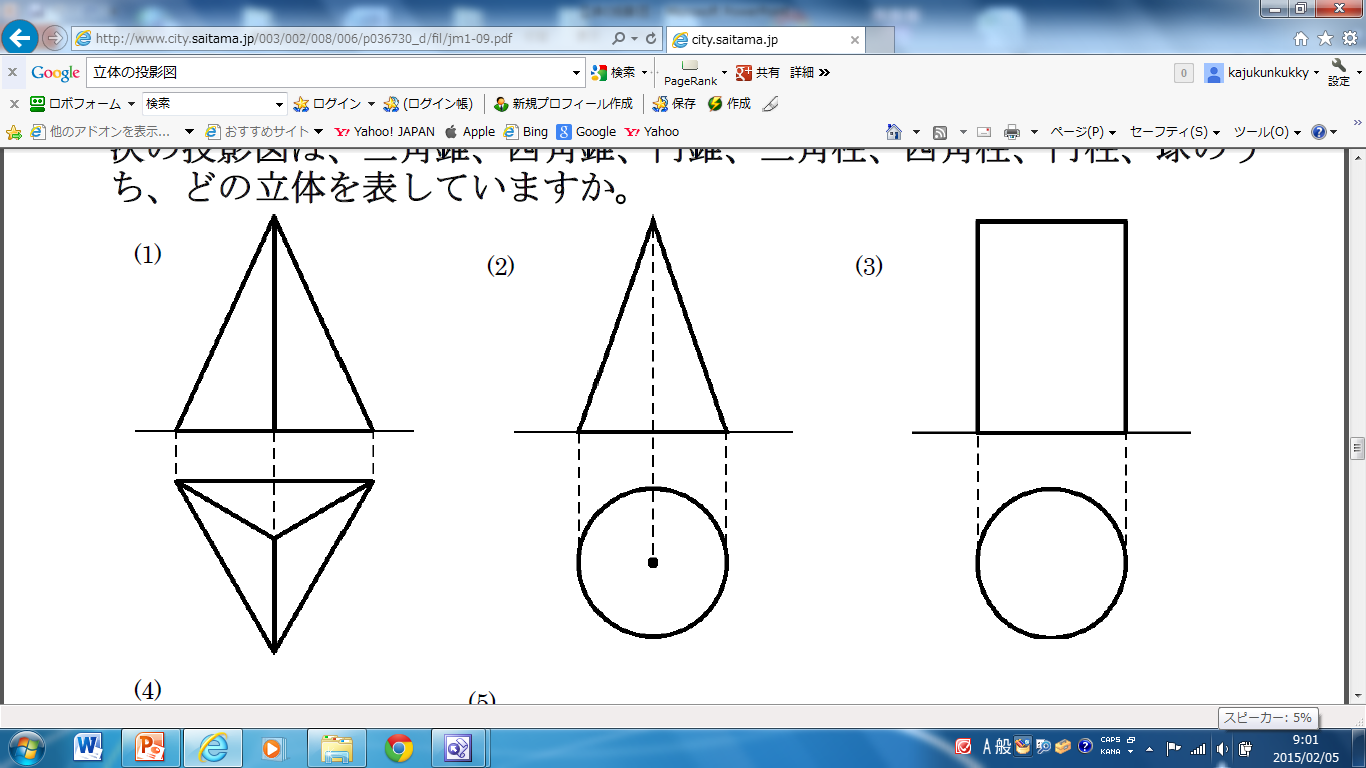 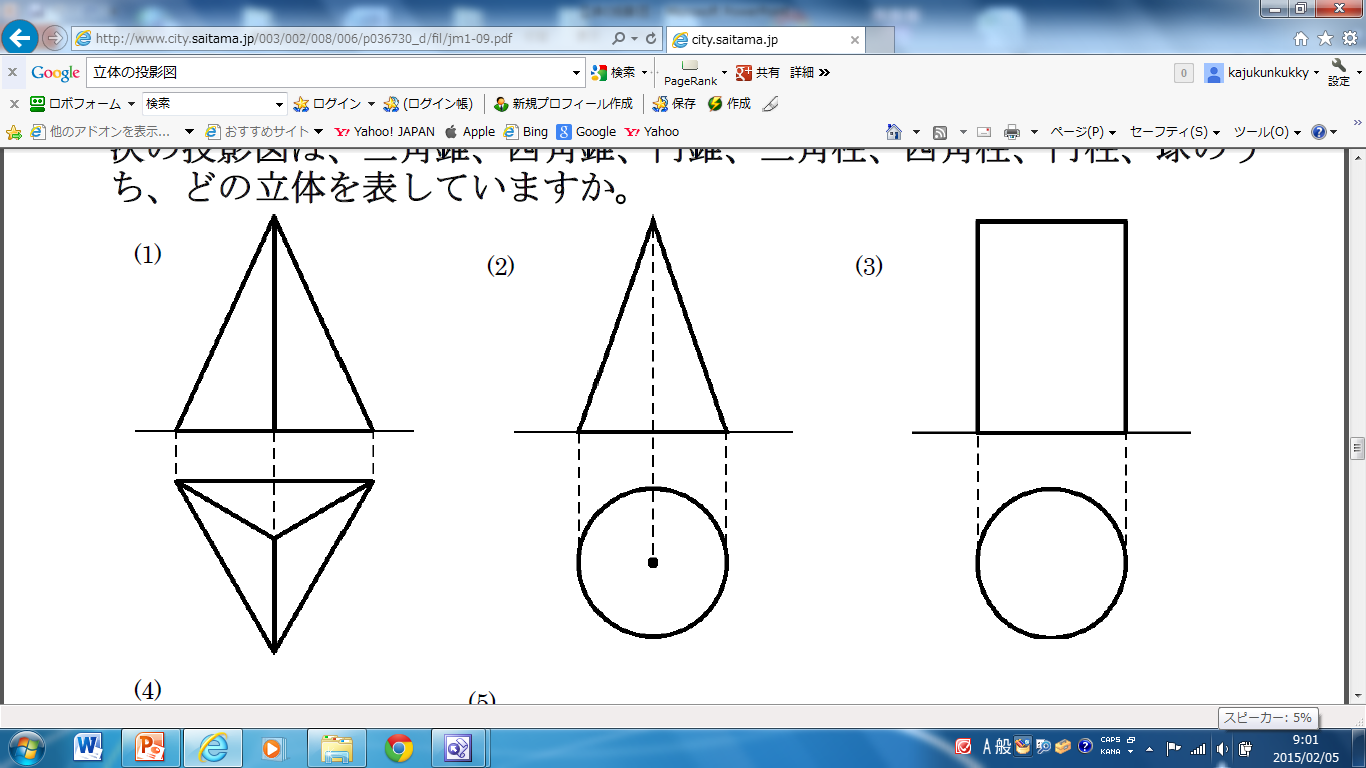 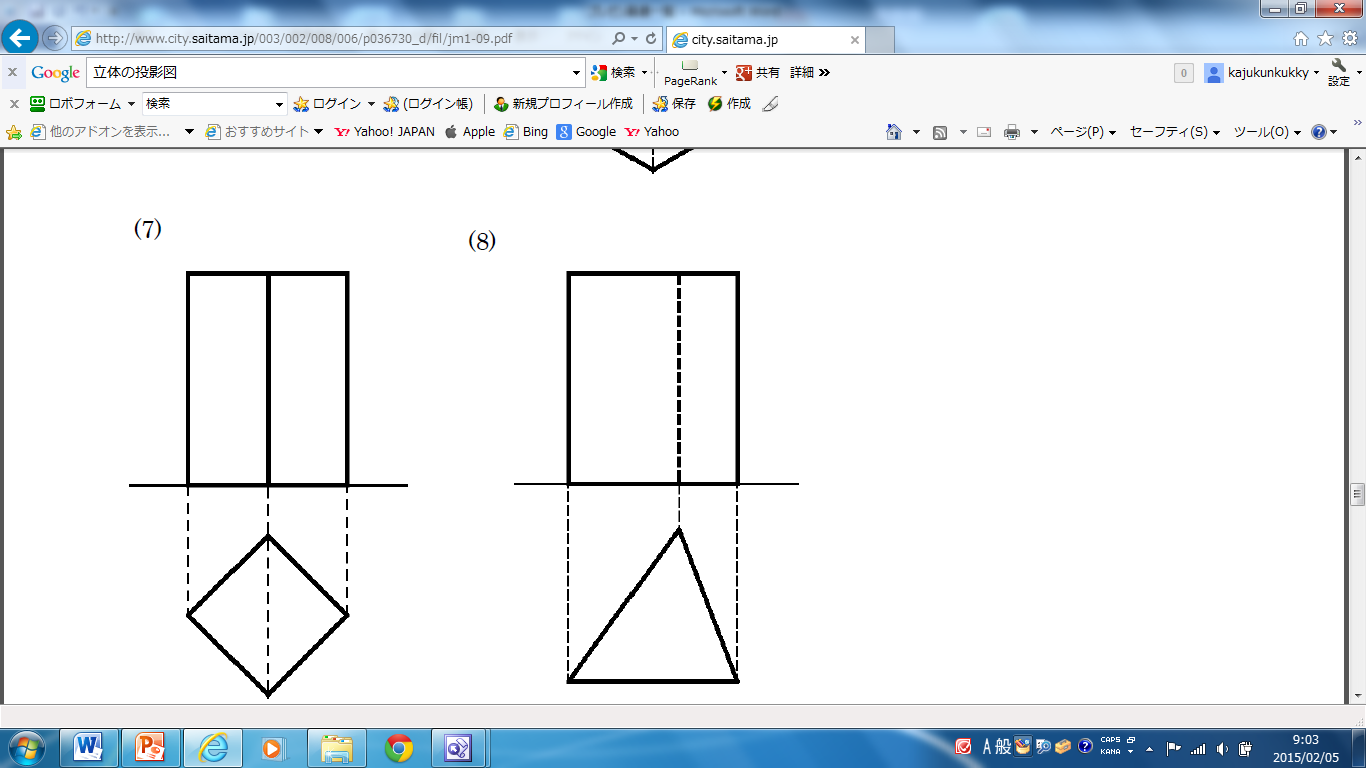 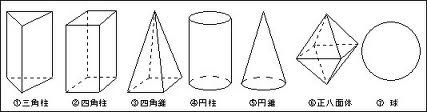 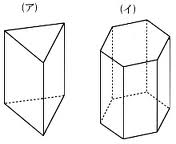 円錐
三角柱
三角錐
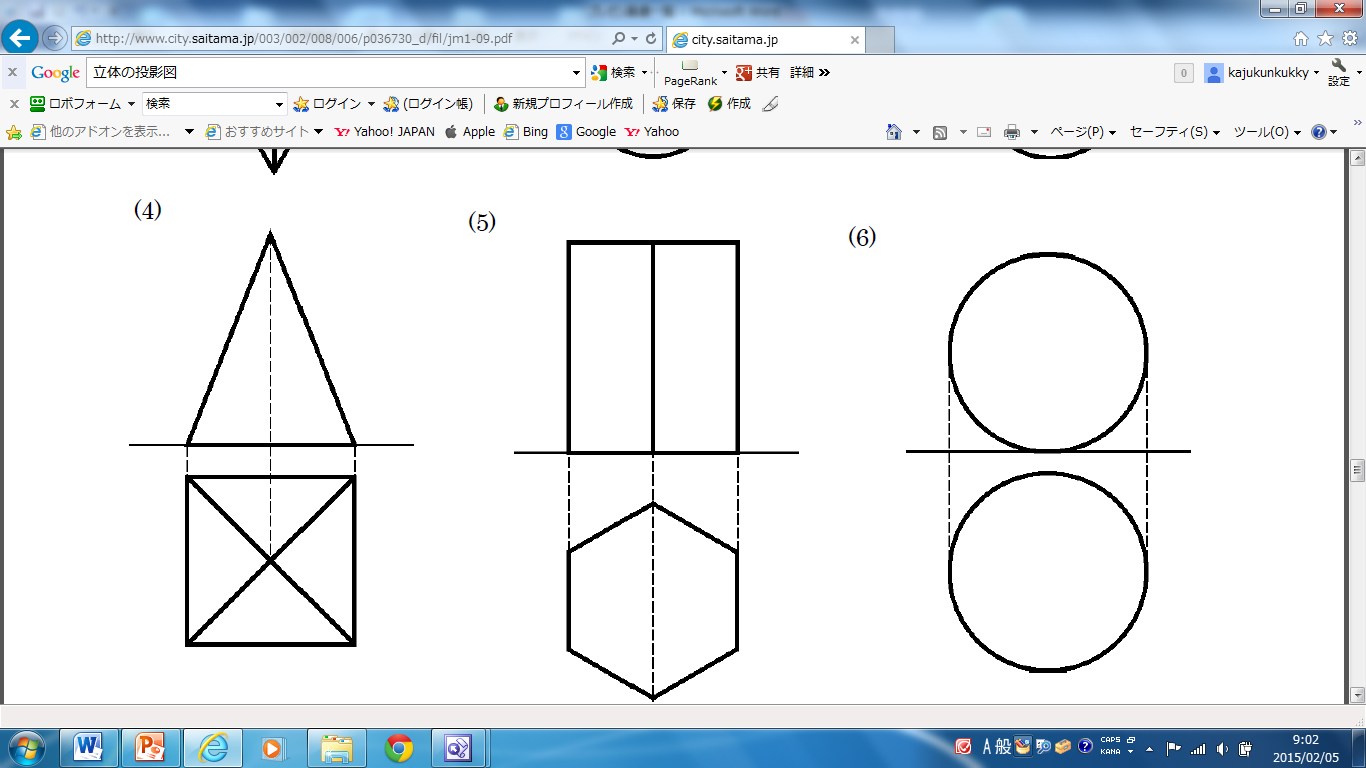 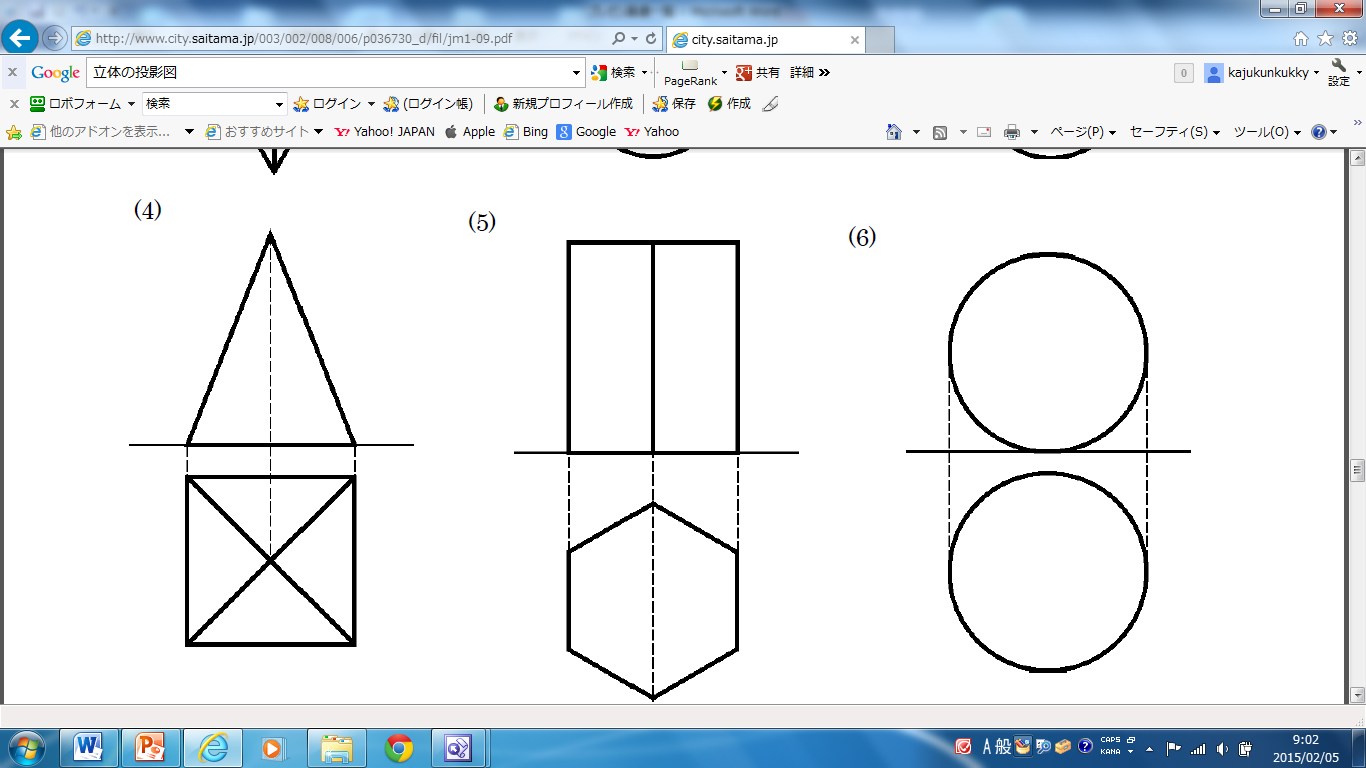 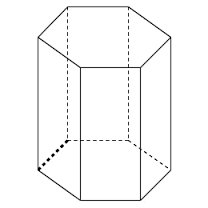 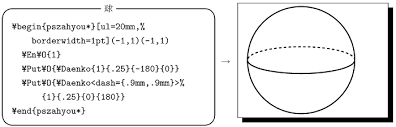 球
六角柱
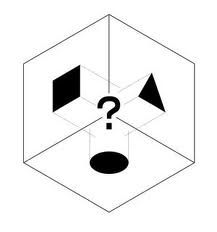 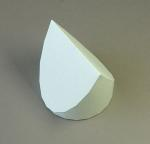 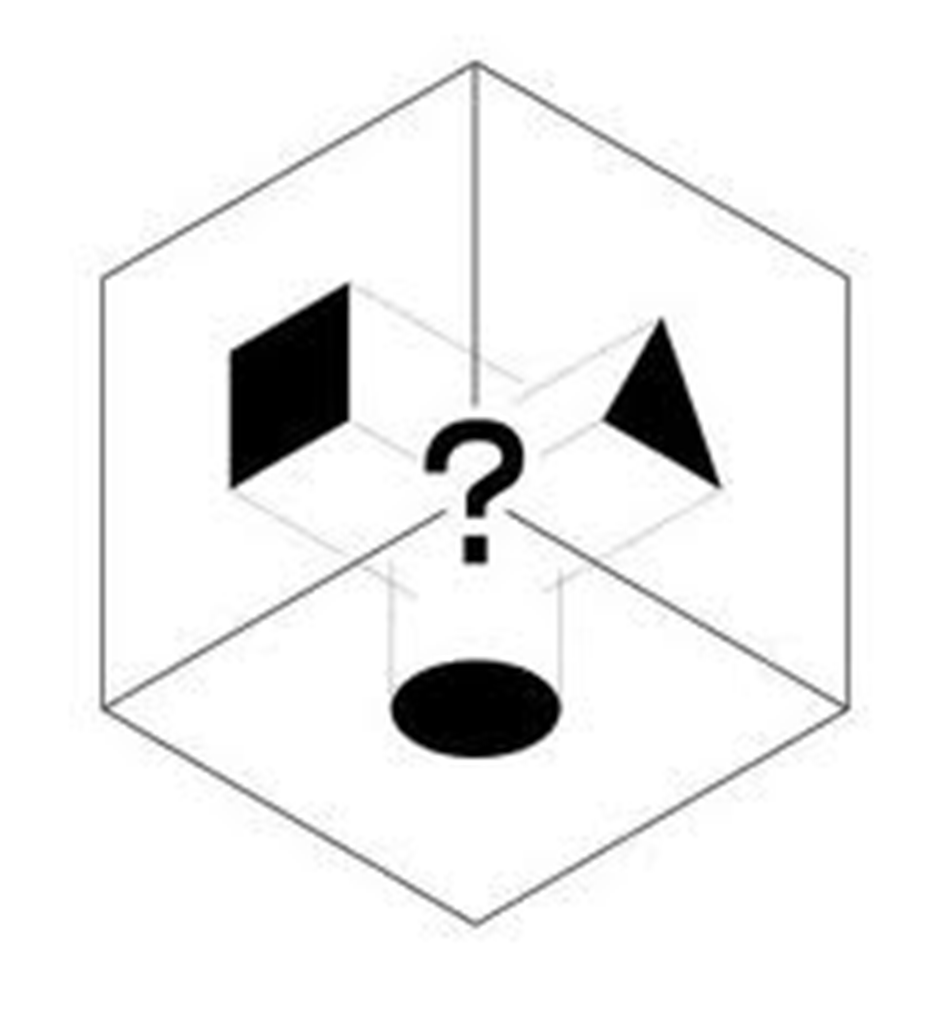 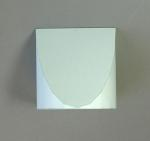 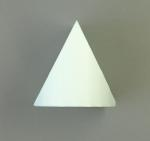 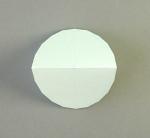 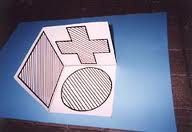 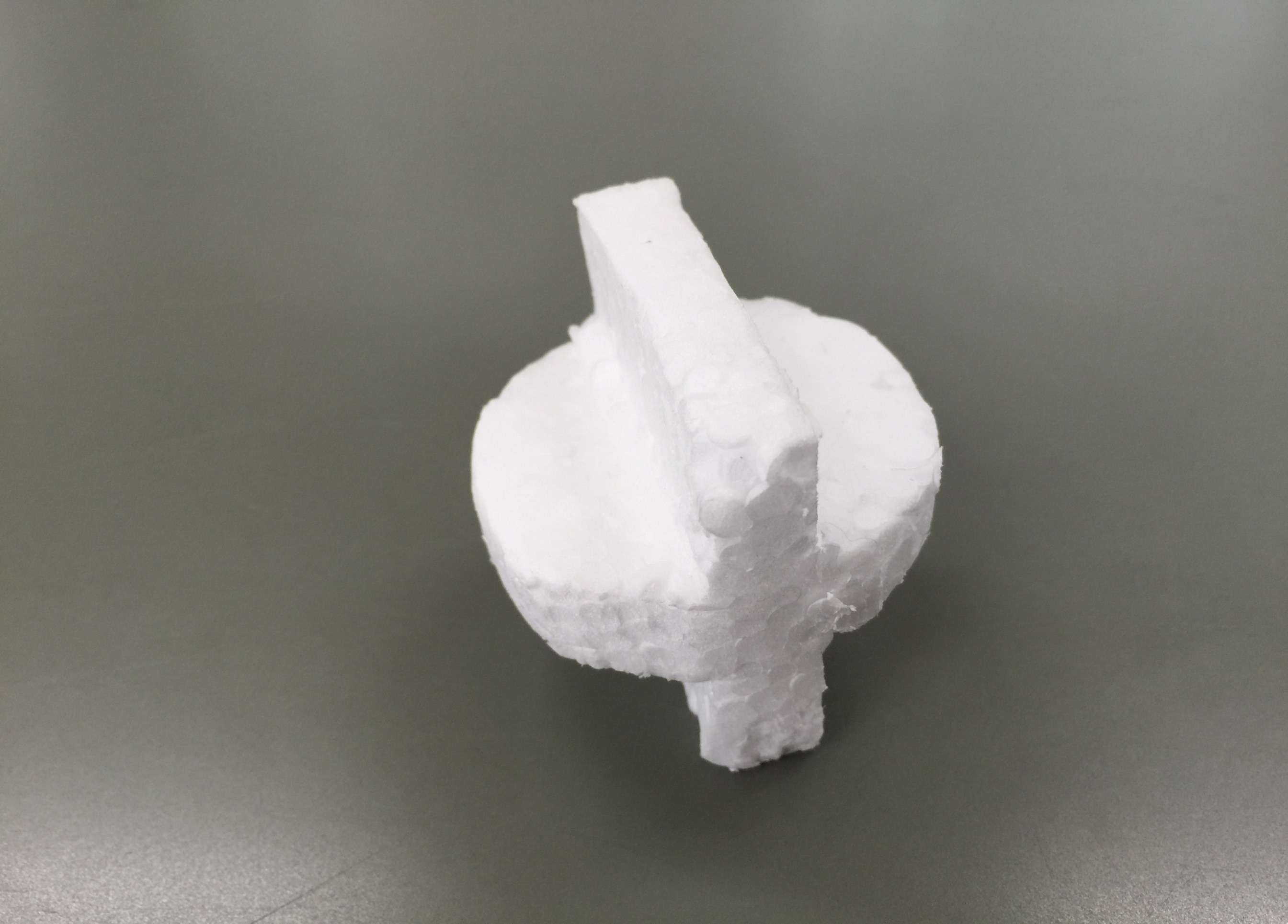 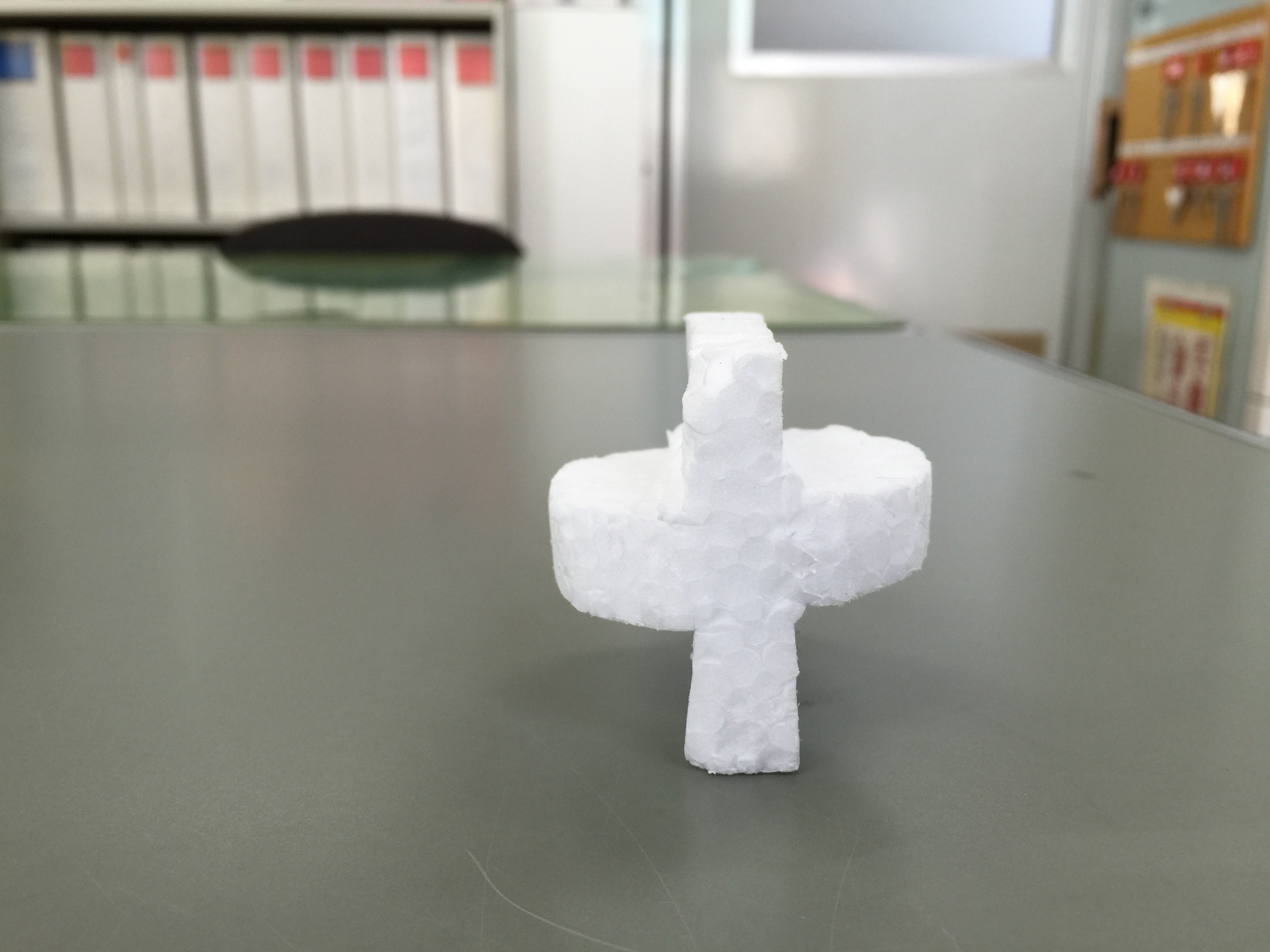 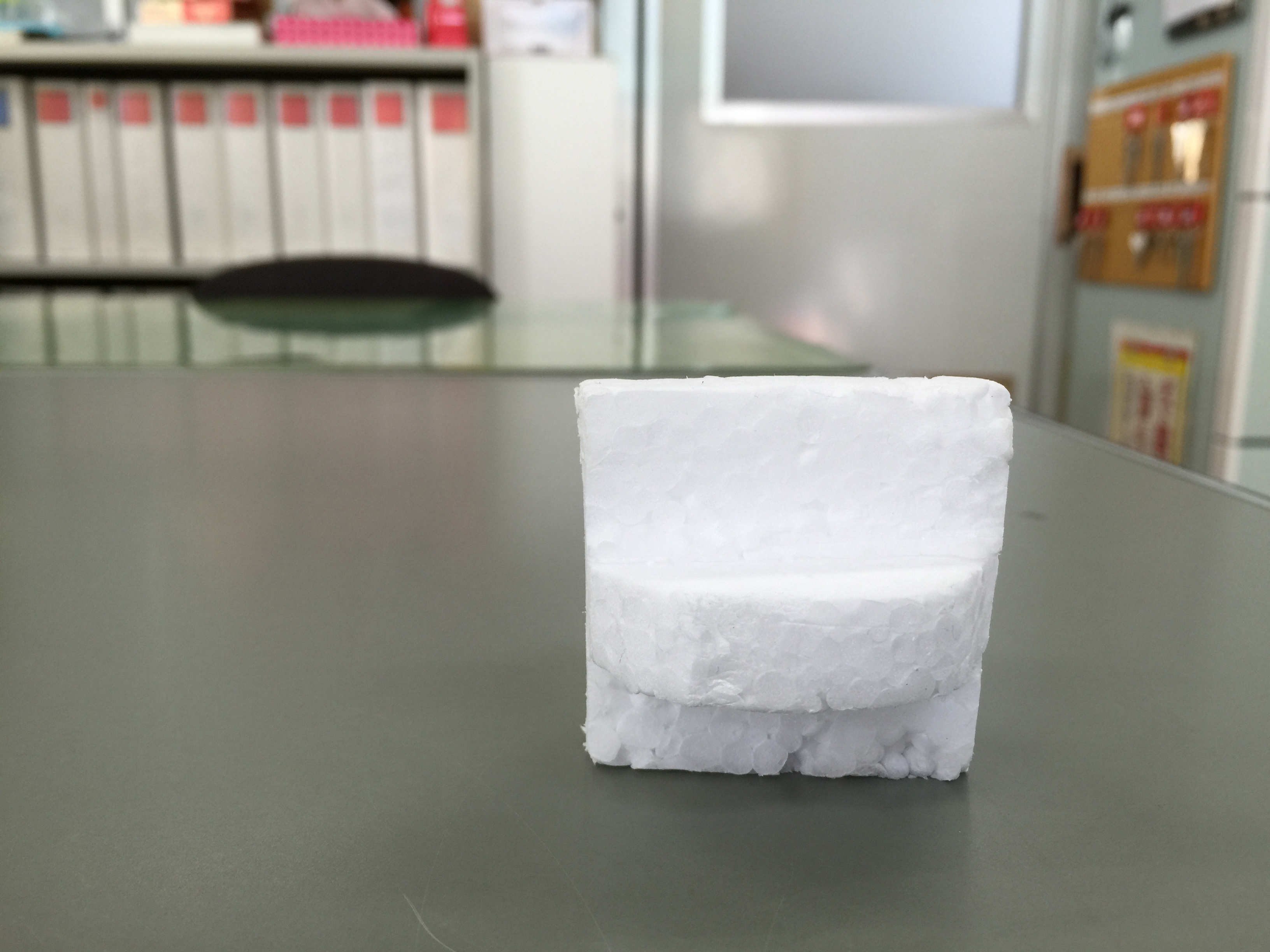 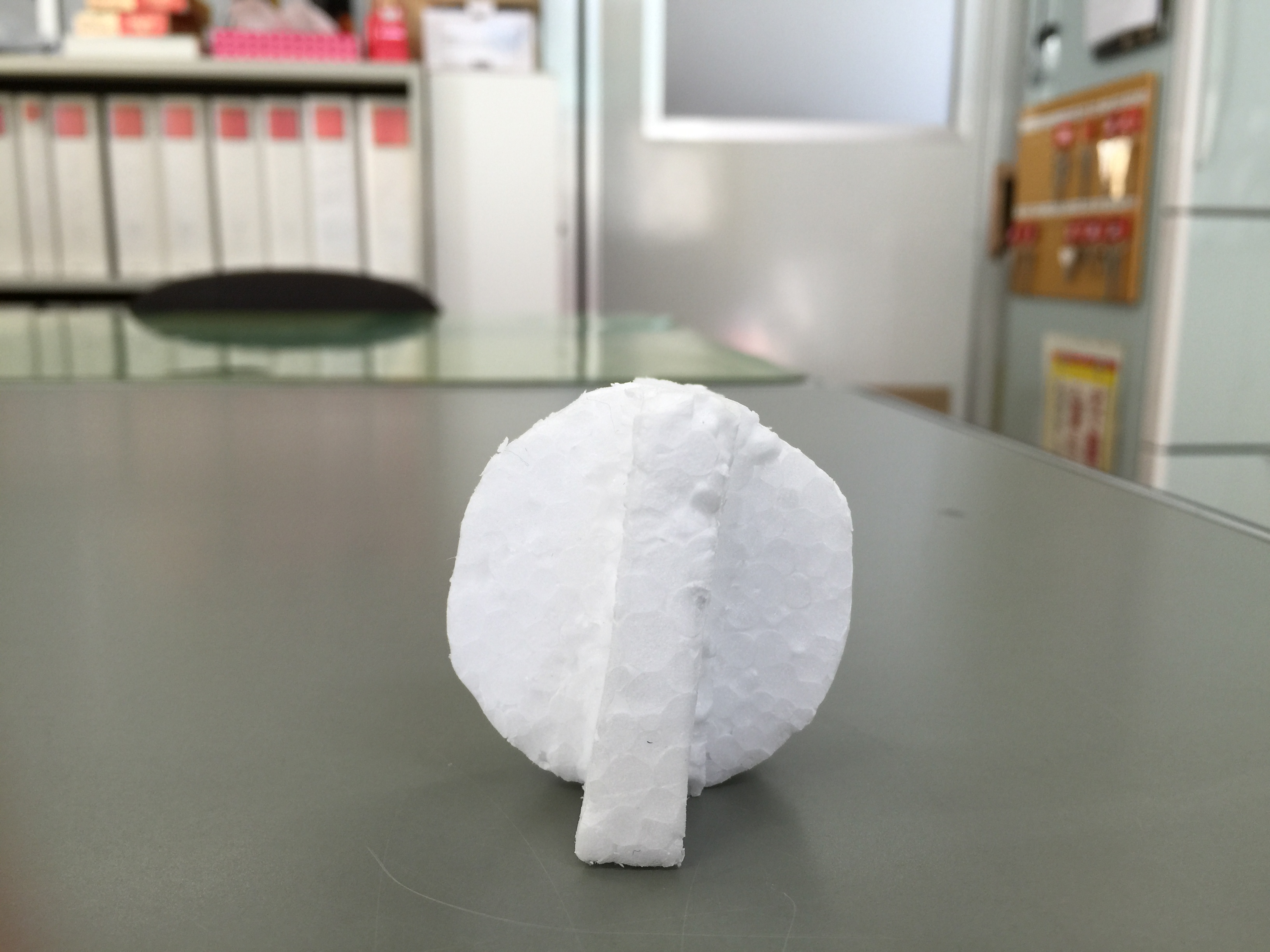